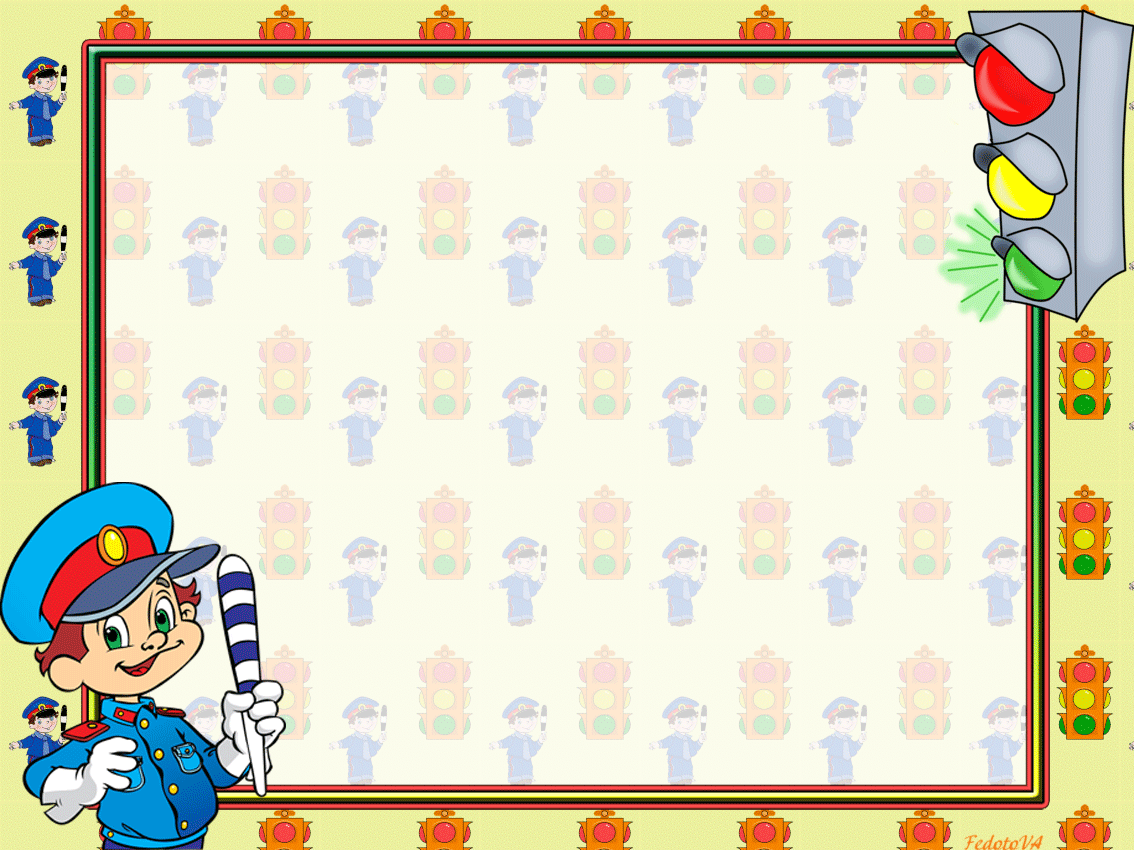 Муниципальное бюджетное дошкольное образовательное учреждение  д/с «Солнышко» г. Усмани


                        Интегрированная образовательная деятельность

                     Тема: Огни светофора (красный, жёлтый, зелёный.)



                                                                             Воспитатель:
                                                                             Фролова  Татьяна Сергеевна
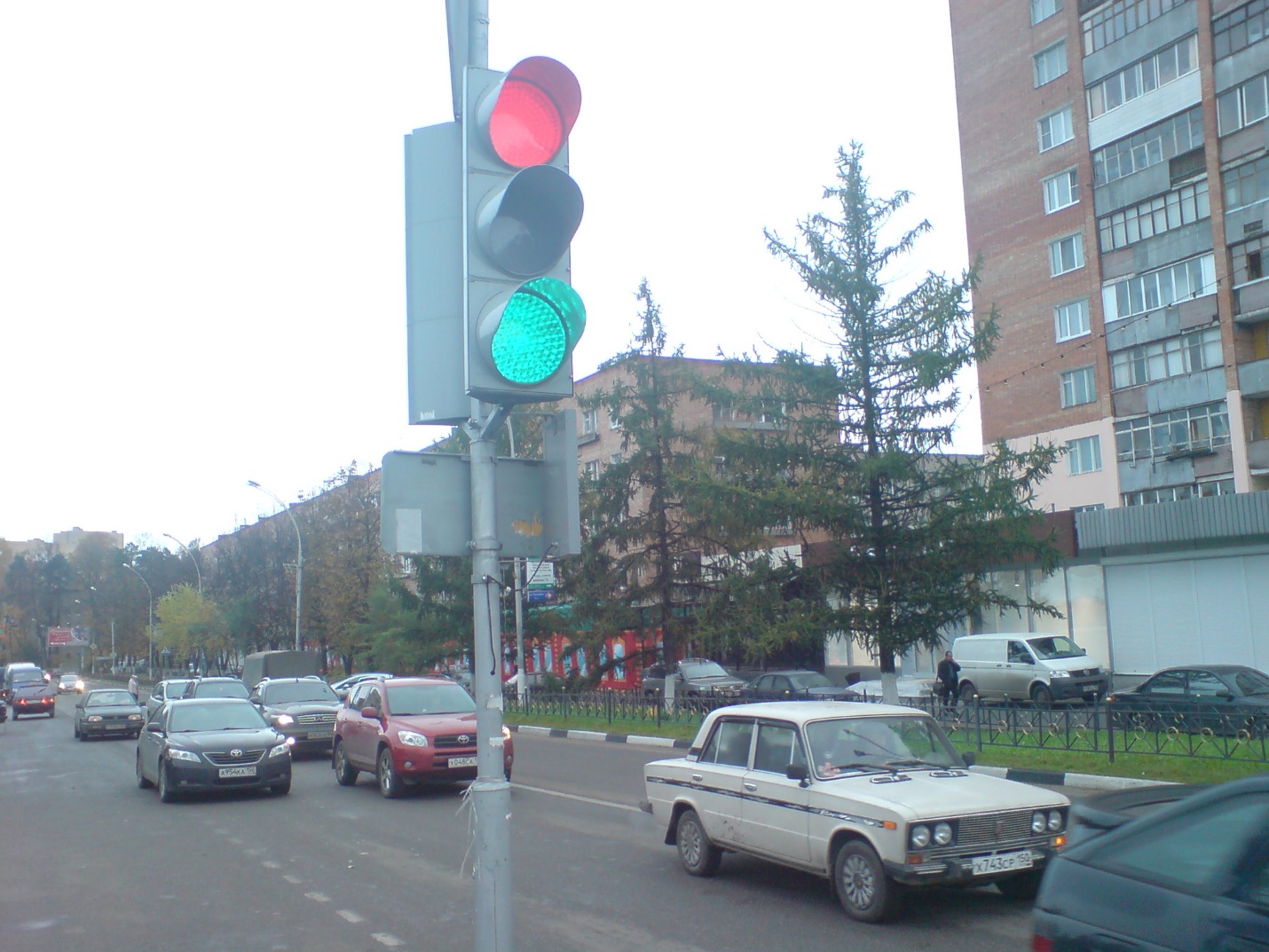 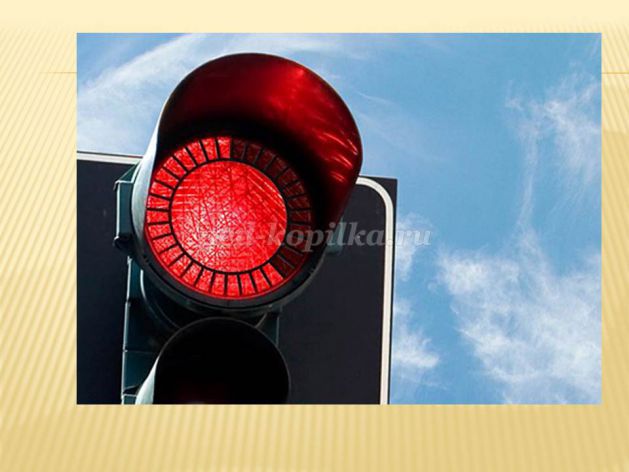 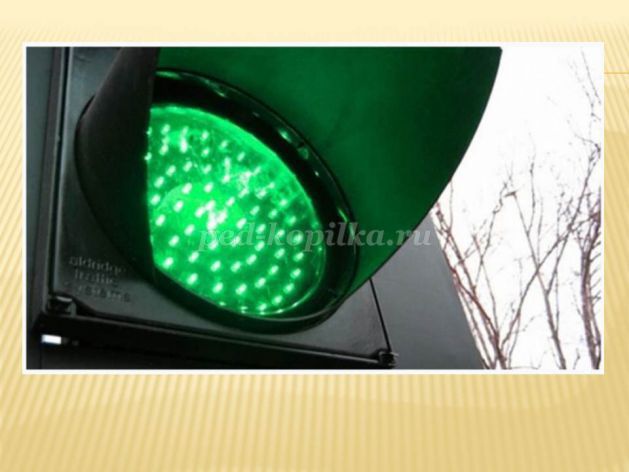 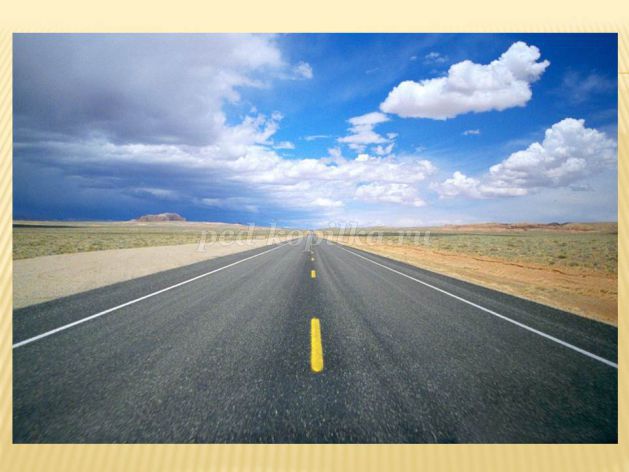 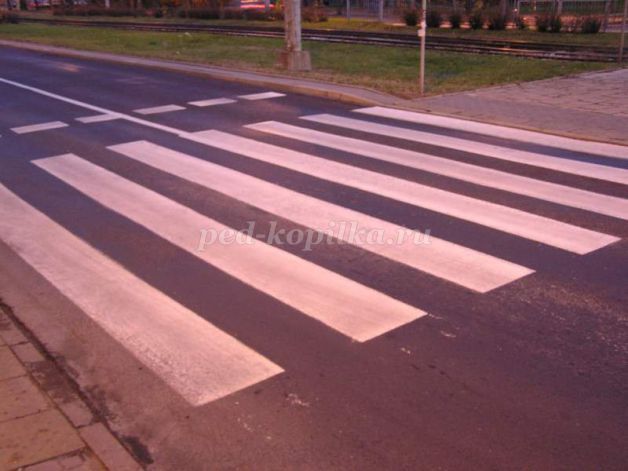 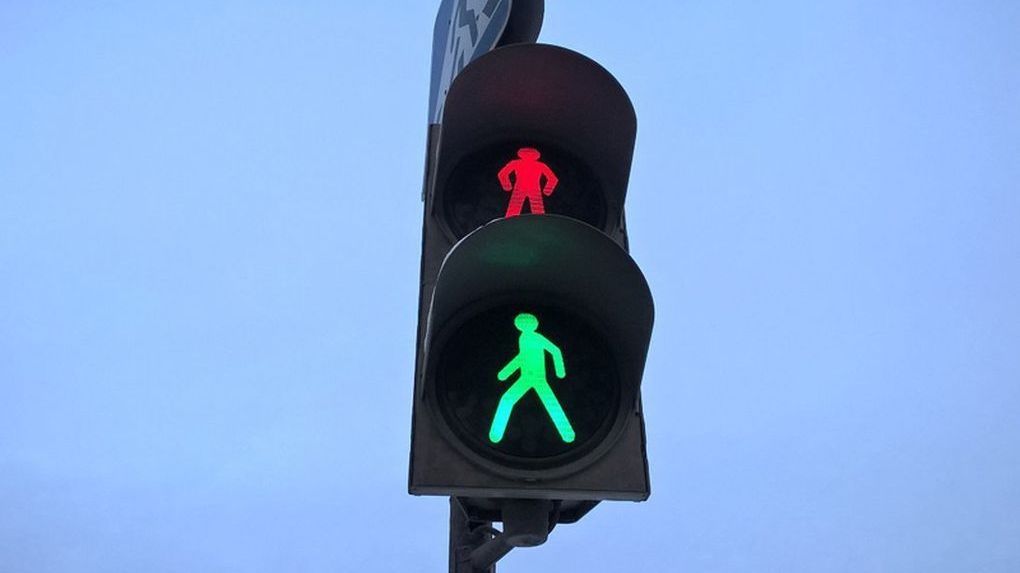 Игра «Машины и пешеходы»
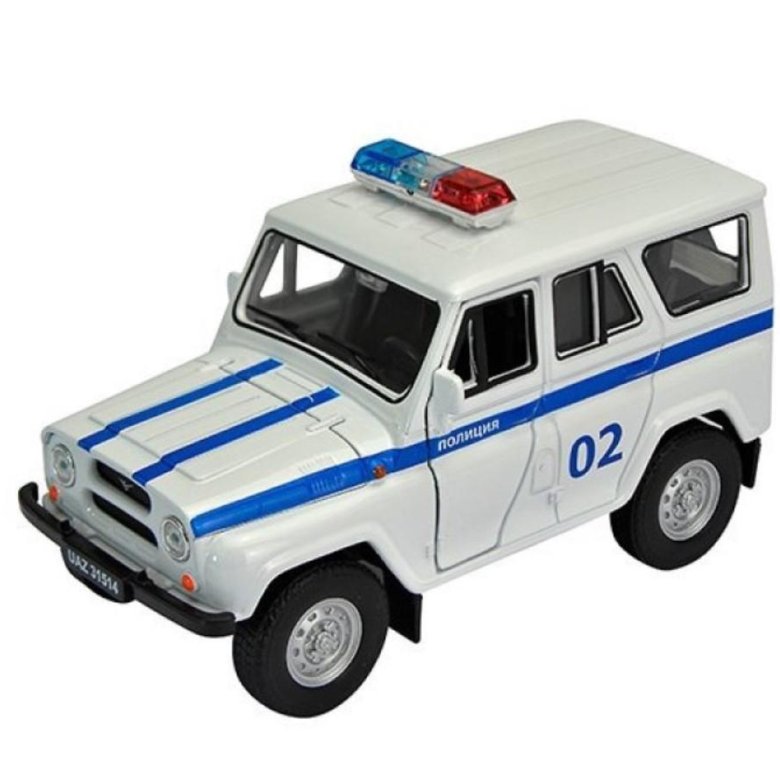 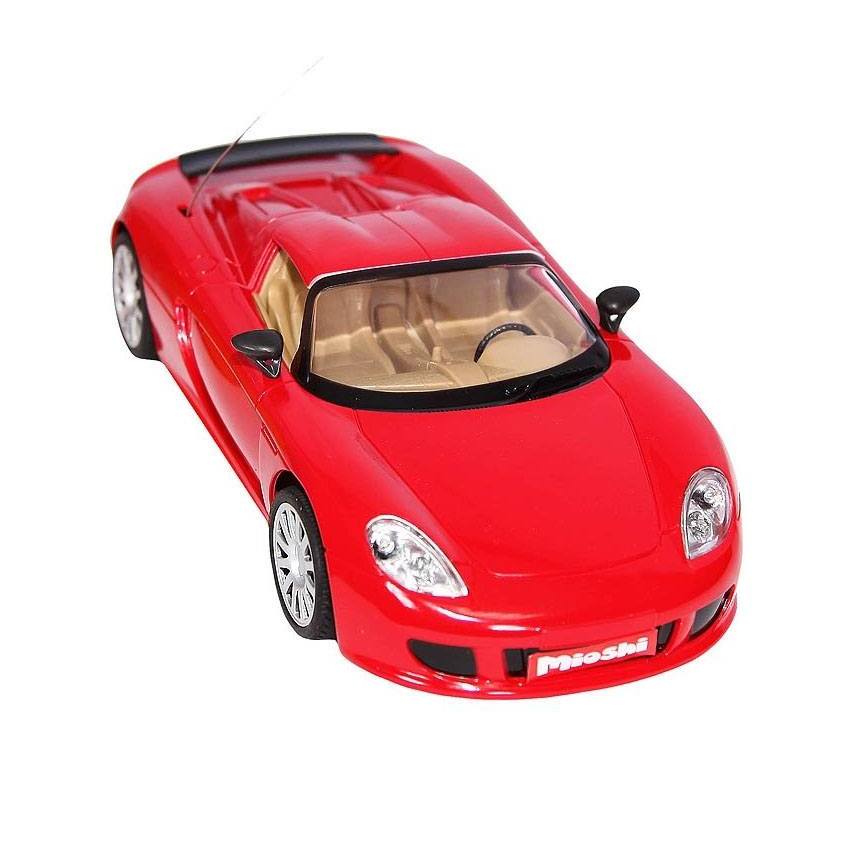 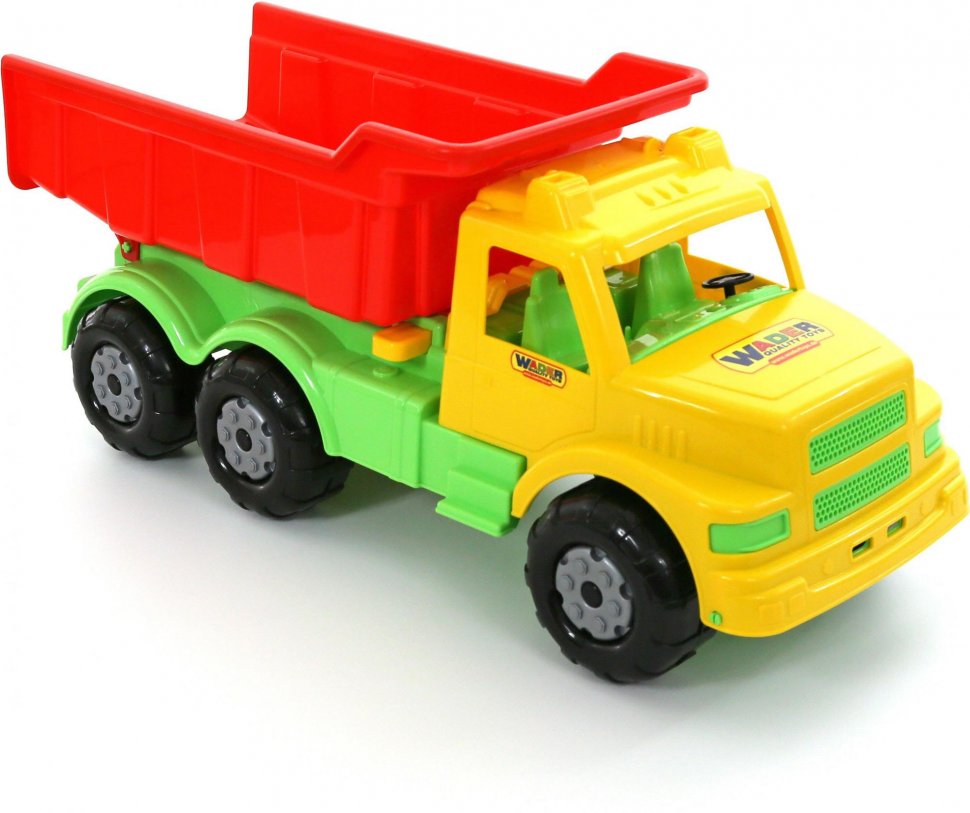 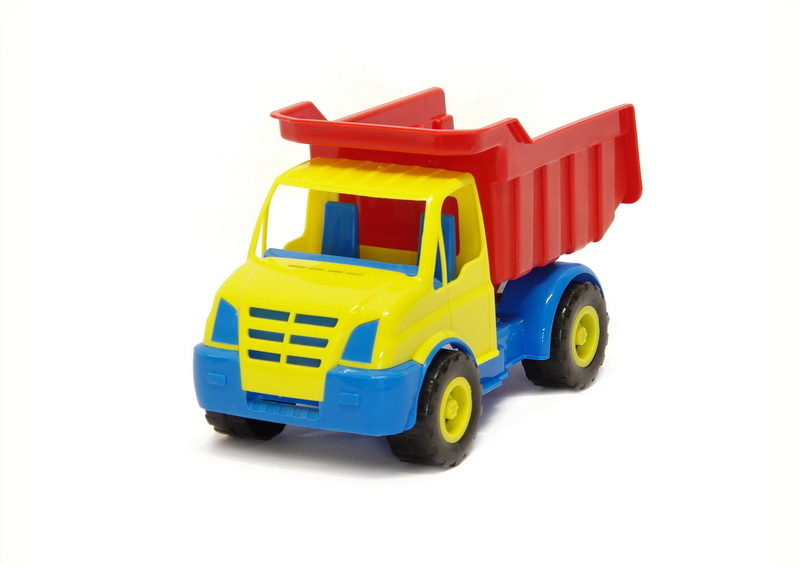 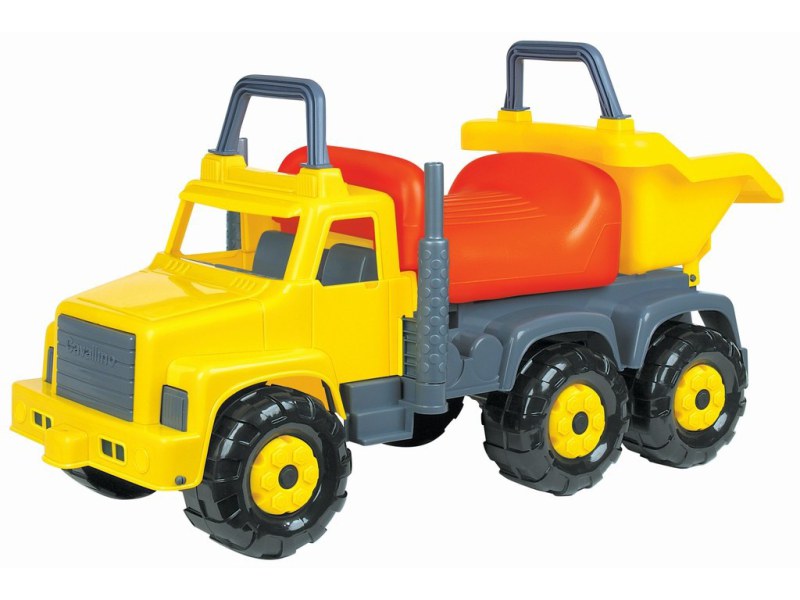 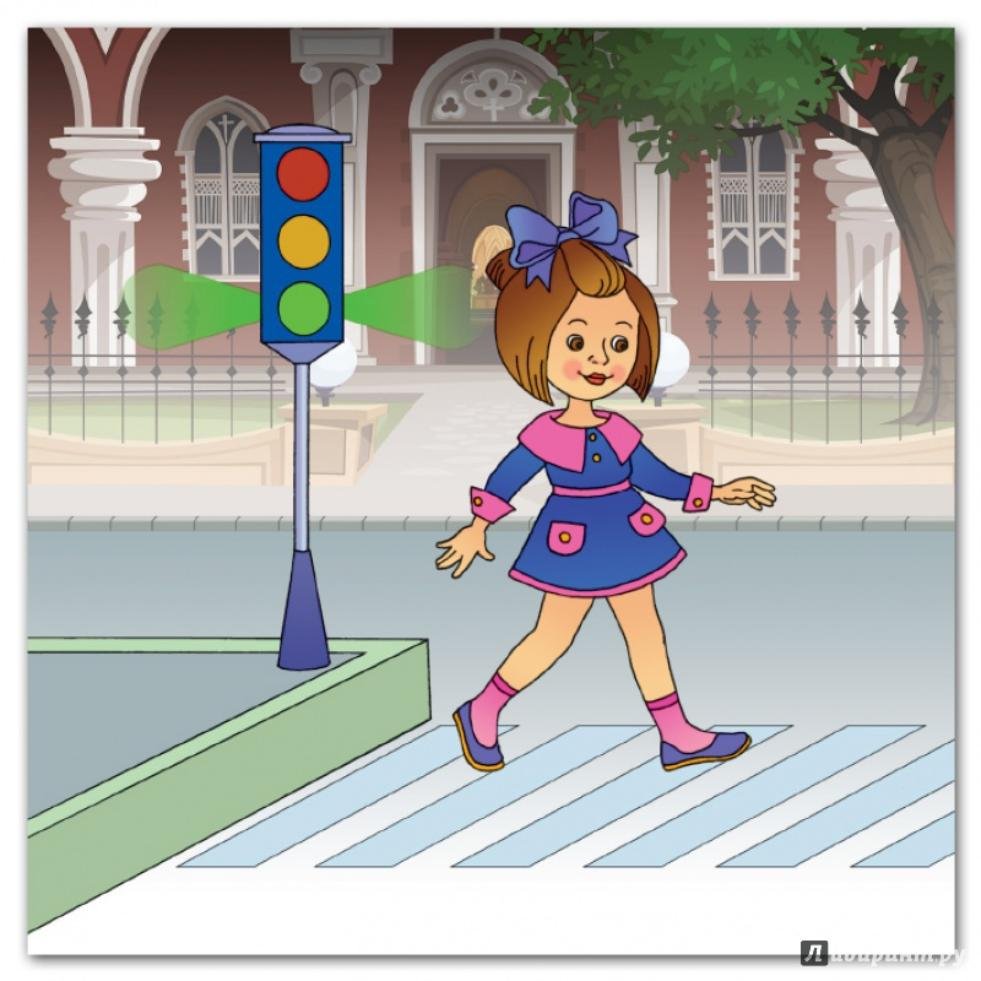 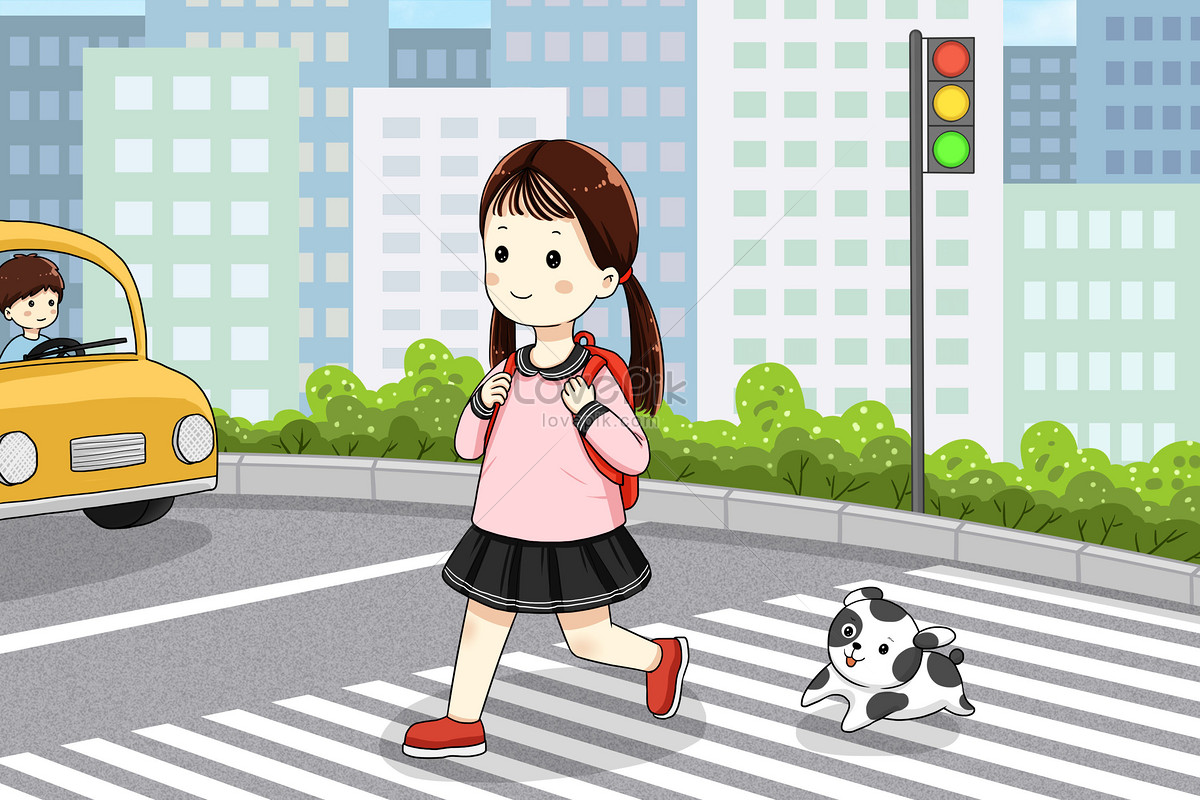 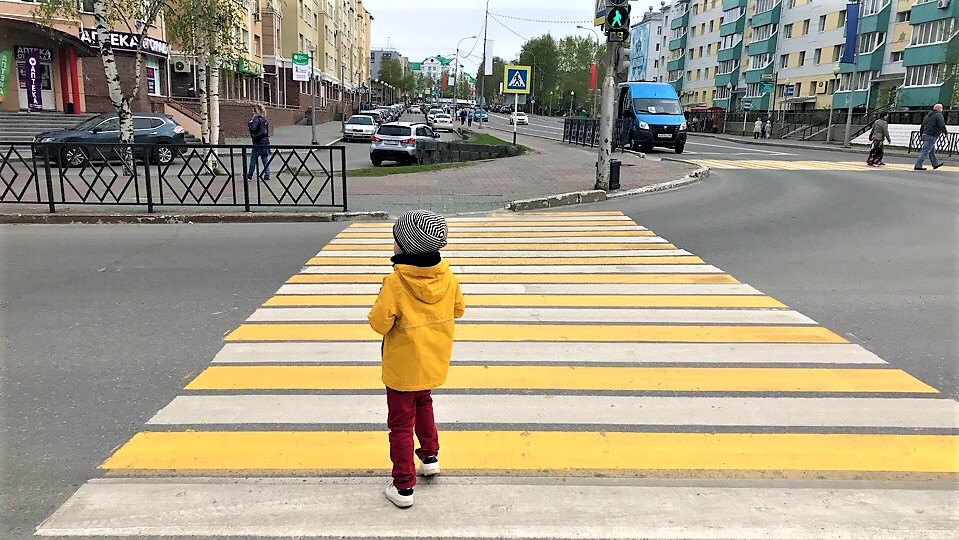 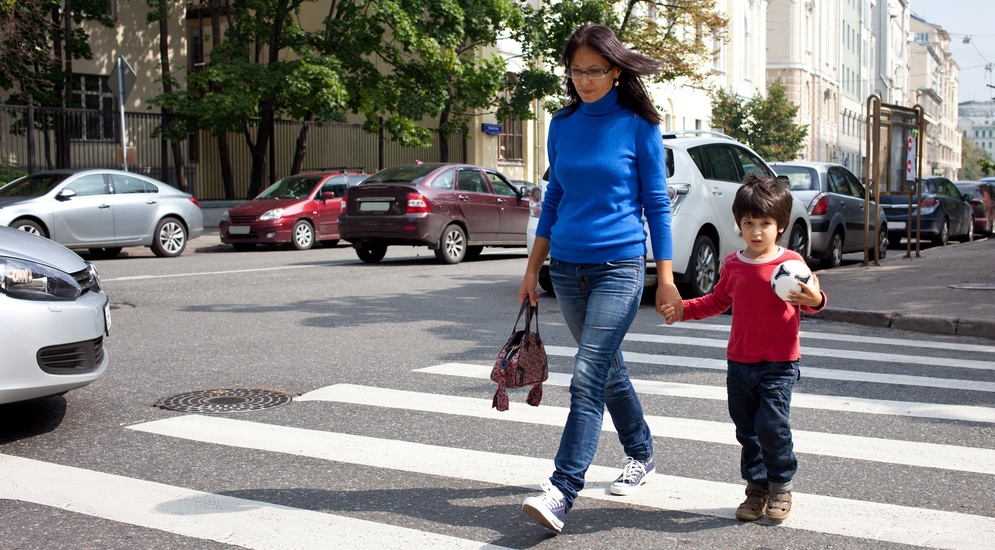 Спасибо  за  внимание!